Navigácia v DigLib
experiment
Metóda
Vstup: 
oblasť záujmu používateľa
poznatky, skúsenosti používateľa (profil)
Výstup
postupnosť odporúčaných článkov
7
1
2
3
Ciele experimentu
Je usporiadanie výsledkov správne?
 články nadväzujú tematicky, náročnosťou
Získa používateľ viac nových poznatkov a rýchlejšie?
Návrh
Porovnanie so zlatým štandardom
kurz / kniha
Test s reálnymi používateľmi riešiacimi cieľovú úlohu 
miera splnenia úlohy (kontrolné body)
porovnanie úspešnosti a rýchlosti
???
Používatelia majú rôznu úroveň znalostí
???
Používatelia majú rôznu úroveň znalostí
Test z teórie, ktorú nepozná nik
???
Používatelia majú rôznu úroveň znalostí
Test z teórie, ktorú nepozná nik

Vytvorenie vlastného sveta a pravidiel
!!! TOLKIENIZÁCIA !!!
Používatelia majú rôznu úroveň znalostí
Test z teórie, ktorú nepozná nik

Vytvorenie vlastného sveta a pravidiel
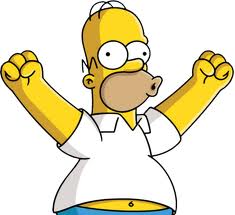